Race of Doom
Sdmay-24-06 Andy Nguyen, Aaron Gienger, Ben Dubin, Blake Carlson, Carson Tow
[Speaker Notes: Intro]
Intro/Background
Our Goal:
Build a small remote-controlled car that can operate autonomously. The car should navigate through an indoor track avoid any potential traps set by the track team.
The vehicle should be built to be durable and protected enough to successfully complete the race. If possible, the vehicle should try to complete the race in a timely manner and win against the other team’s vehicle.
[Speaker Notes: Talk about team structures(track team and 2 car teams) Ben]
Intended Users
This semester
The active senior design teams
Professor Bigelow
Future
Use in similar senior design projects
Eventually could be implemented into a embedded system class
Similar to Cpre 288: Introduction to Embedded Systems
[Speaker Notes: Carson]
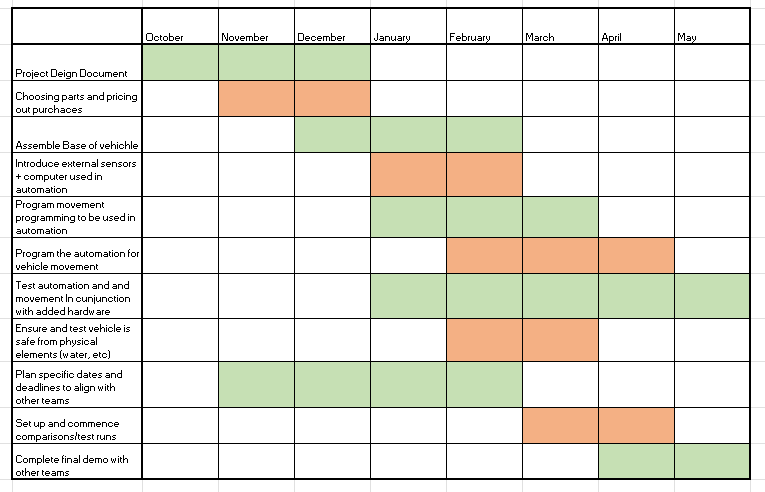 Project Plan
[Speaker Notes: Carson]
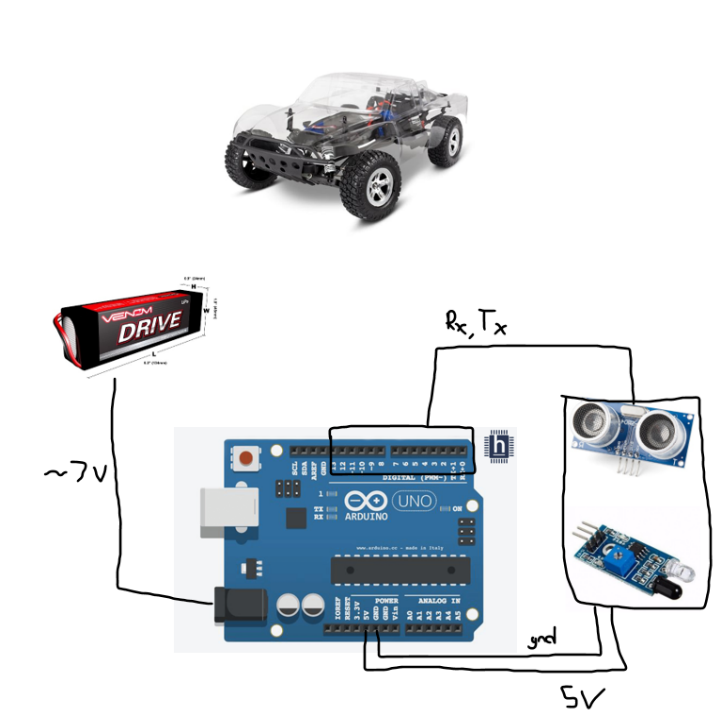 Design
Original Ideas/Design…
Microcontroller - Arduino
Object Detection - Ultrasound
Line Detection - IR/Photosensitive Sensor
Car Base - Traxxas Slash
Added over time…
Elevation Detection - Gyroscope
Read/Run - Button
Front Bumper Mount
Removal of Photosensitive Sensor
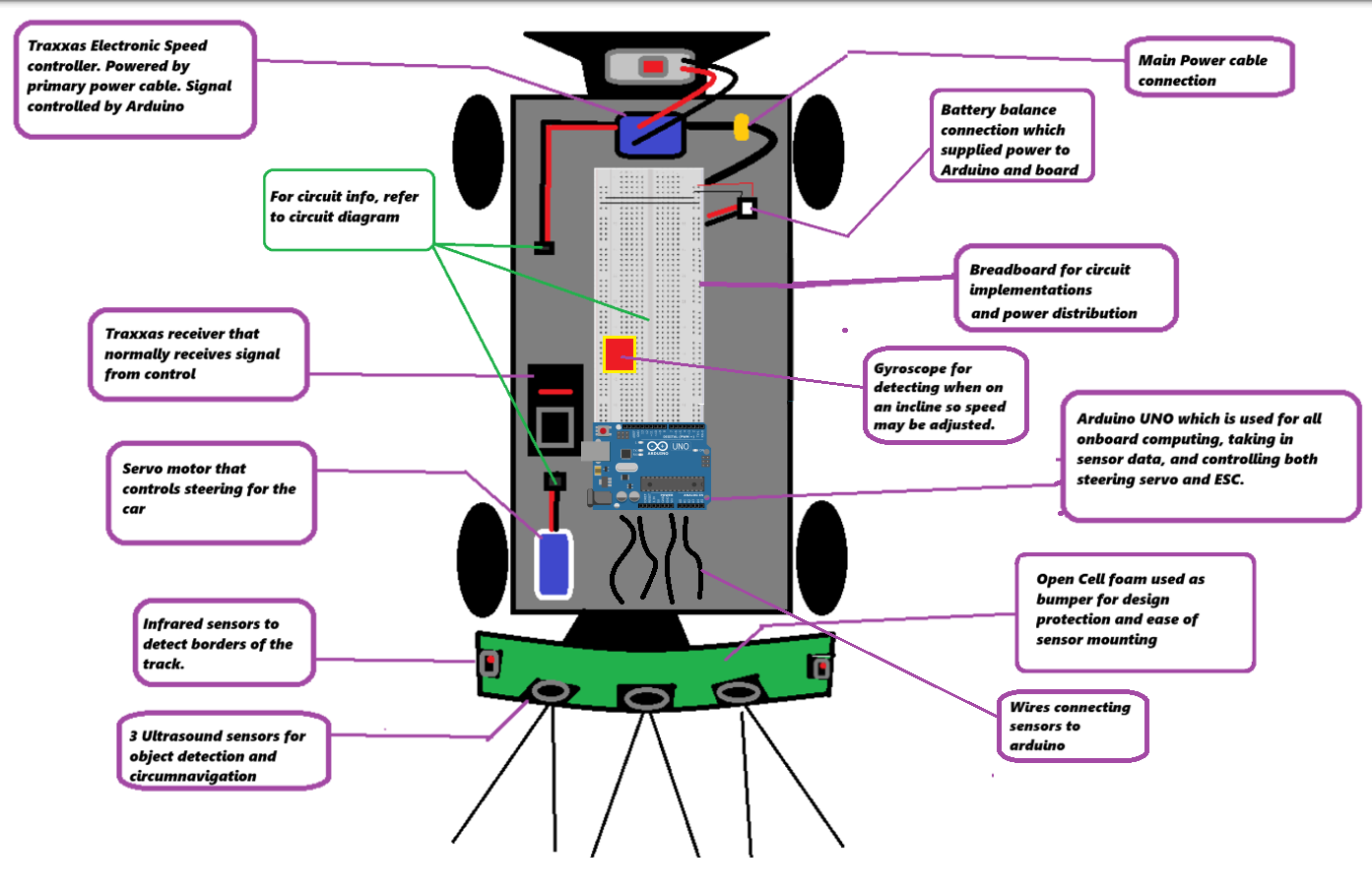 Initial Rough Design vs Final Design
[Speaker Notes: Ben]
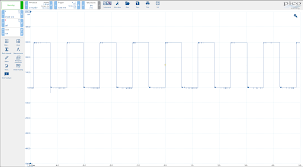 Complications and Challenges
Port limitations
ESC calibration
Battery failure 
Ir sensor/Photoelectric sensor detection 
Component mounting
Ramp introduced by track team
Edge cases in algorithm
[Speaker Notes: Blake]
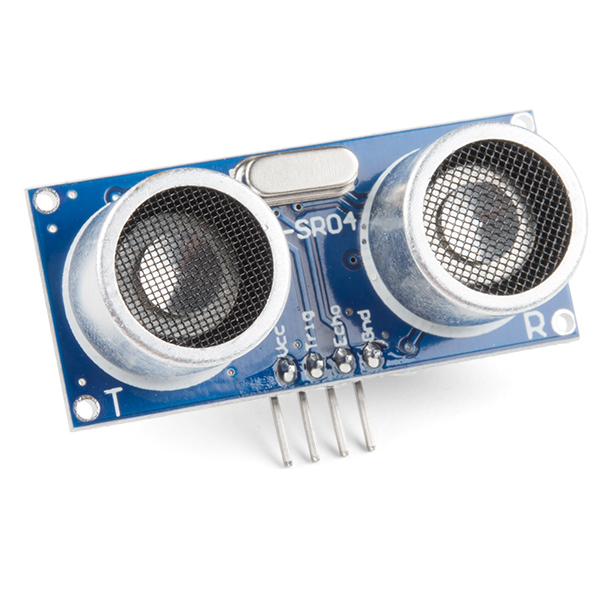 Testing & Prototyping
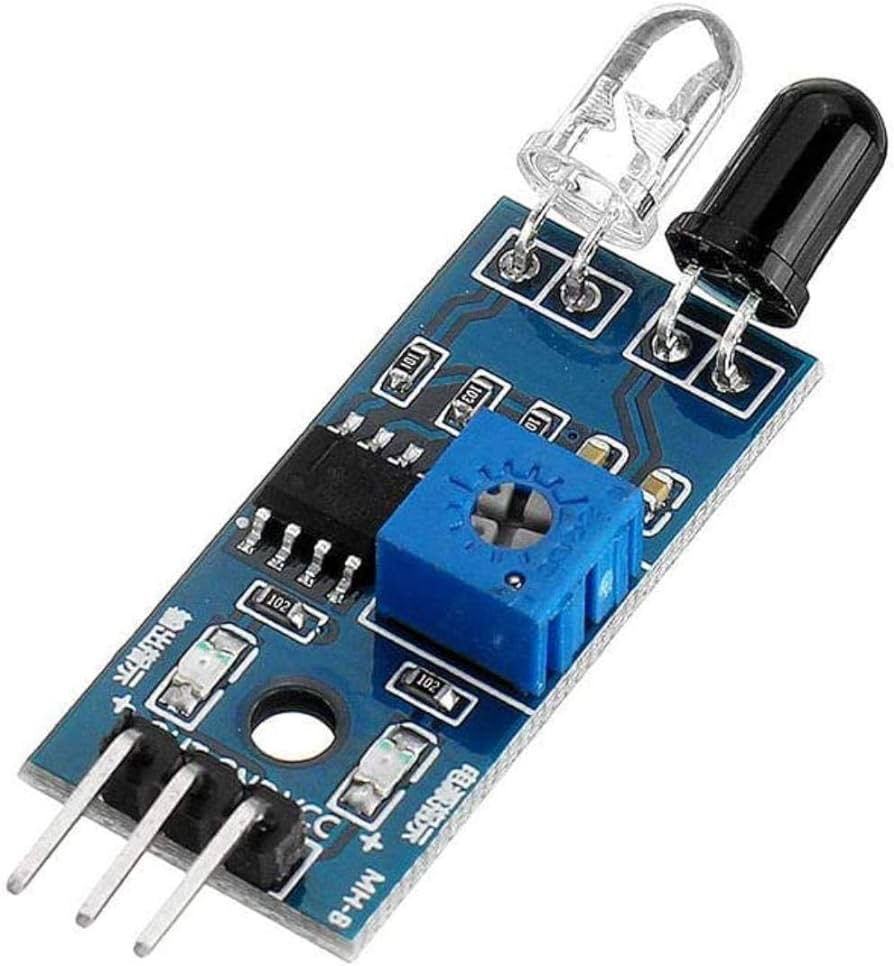 Ultrasound - Ranges, sensor angles, object detection tests
IR Sensor - Contrast tests and ranges
ESC - values and calibration sequence
Gyroscopic Sensor - Range and calibration
Software testing and refinement
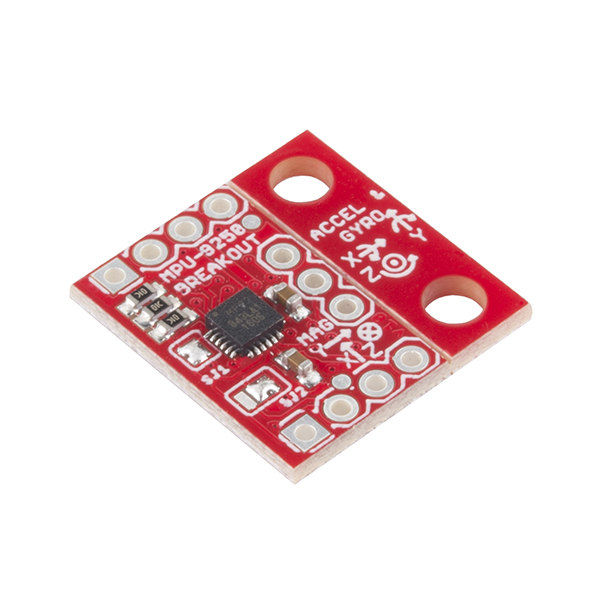 [Speaker Notes: Blake]
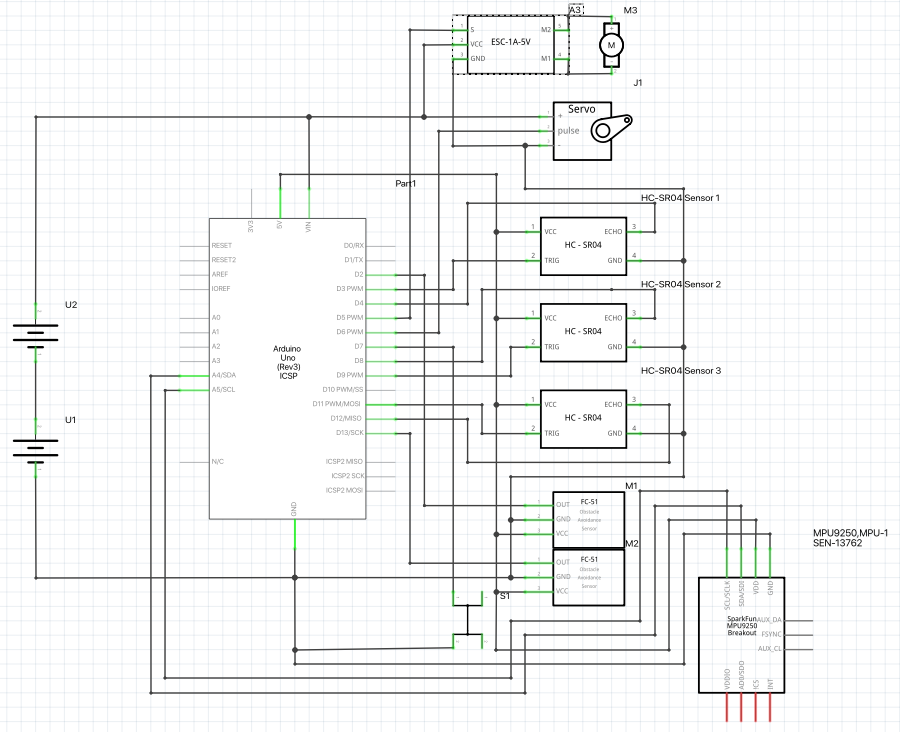 Final Project Diagram
[Speaker Notes: Andy]
Final Design
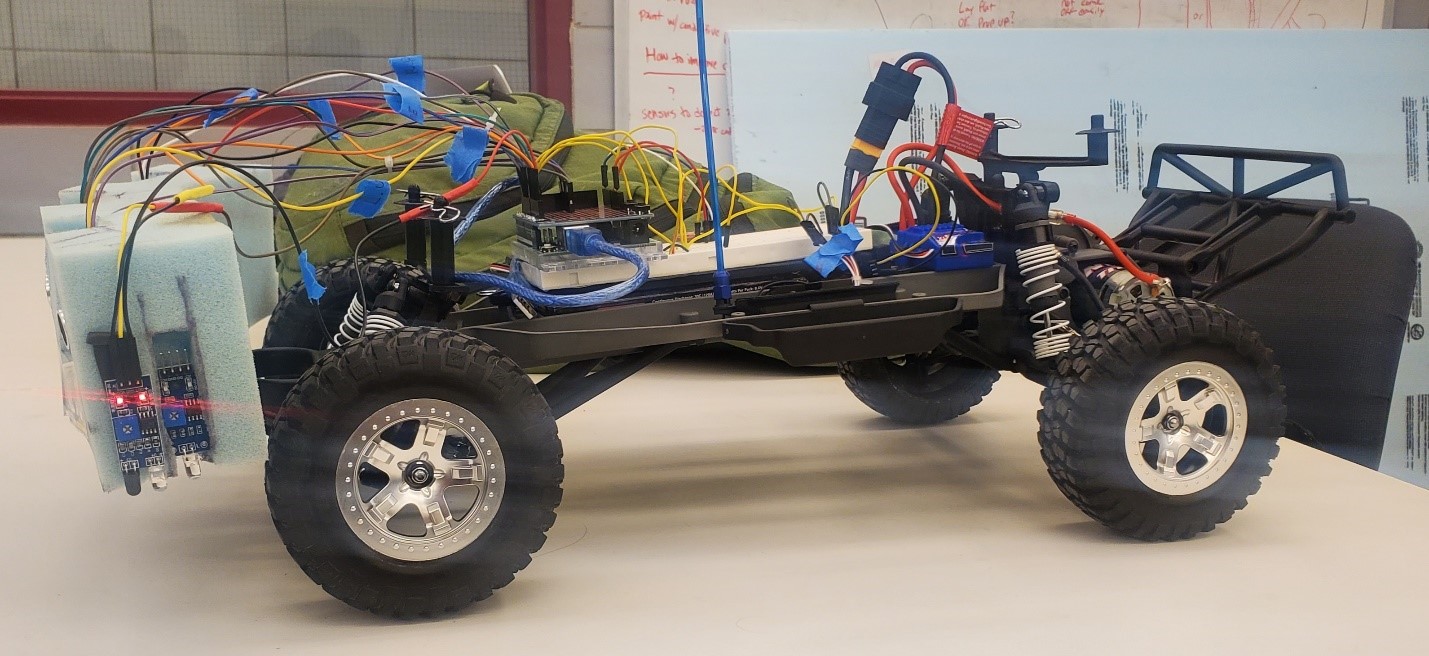 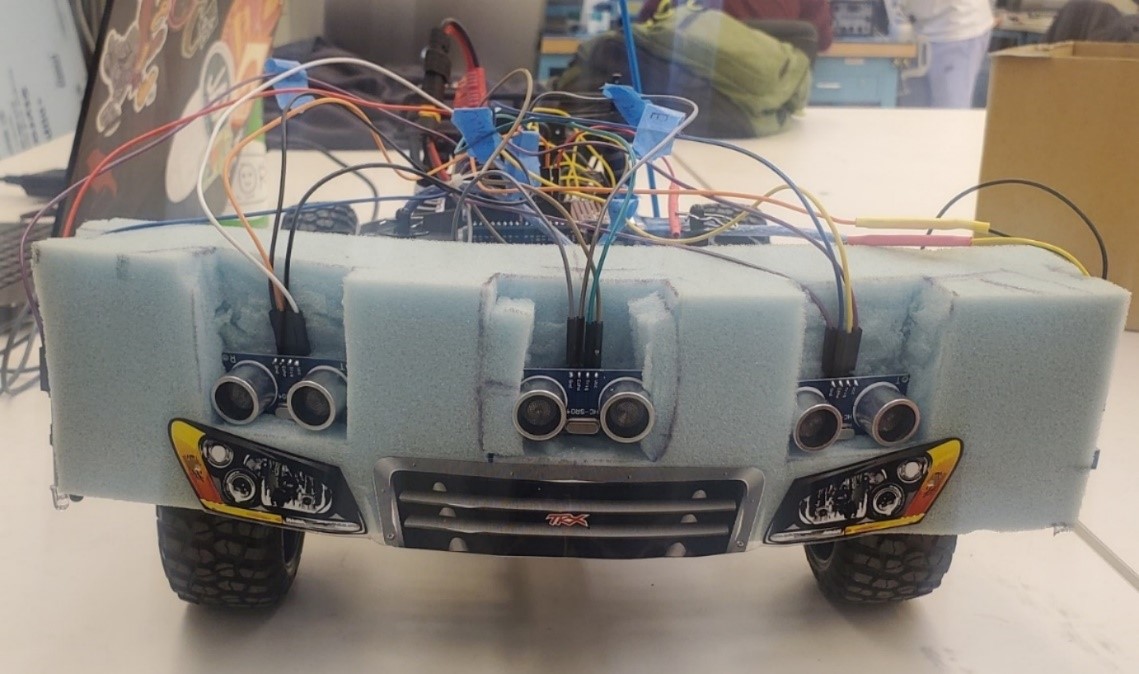 [Speaker Notes: Andy]
Demos of Track Navigation Functionality
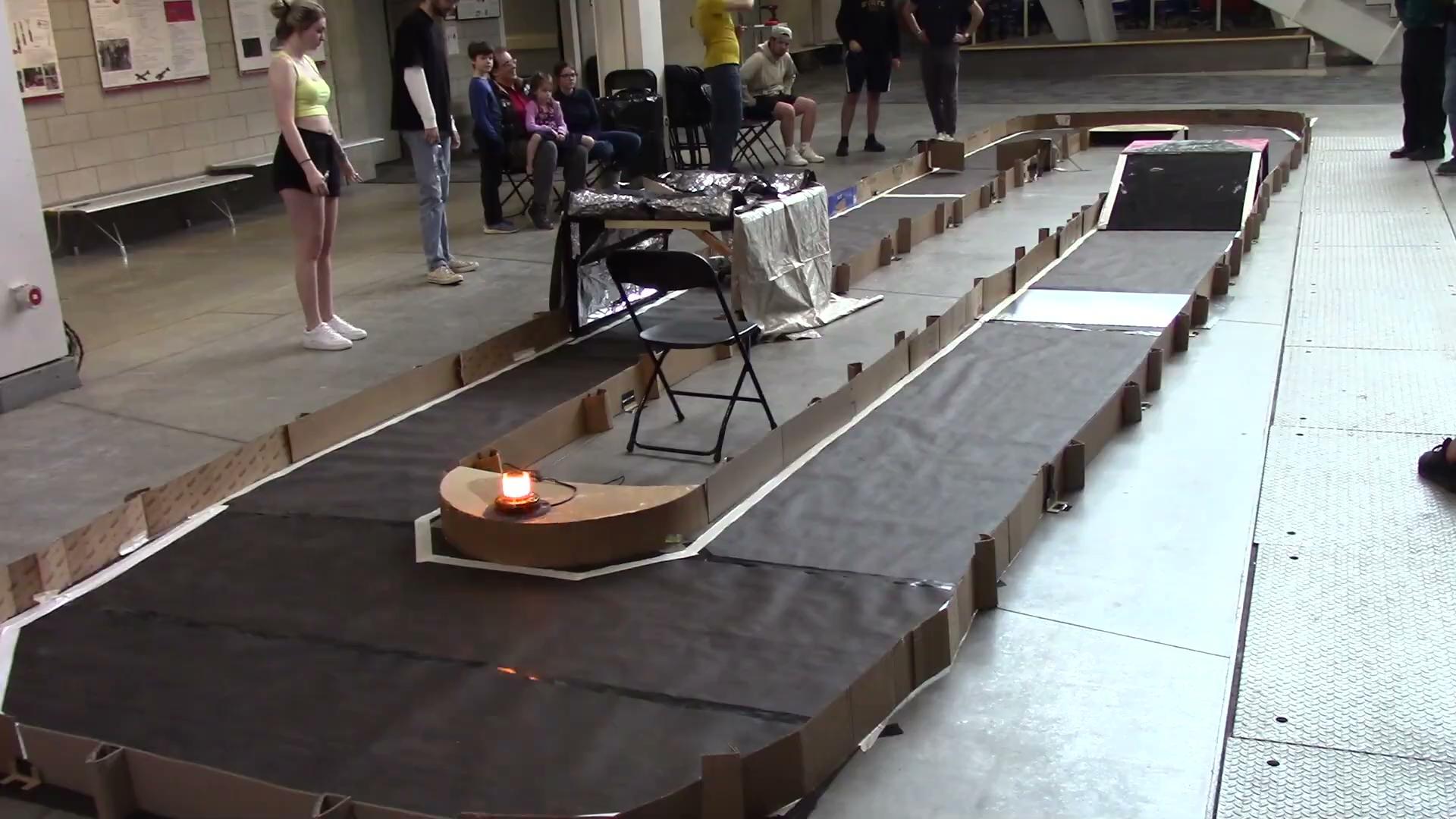 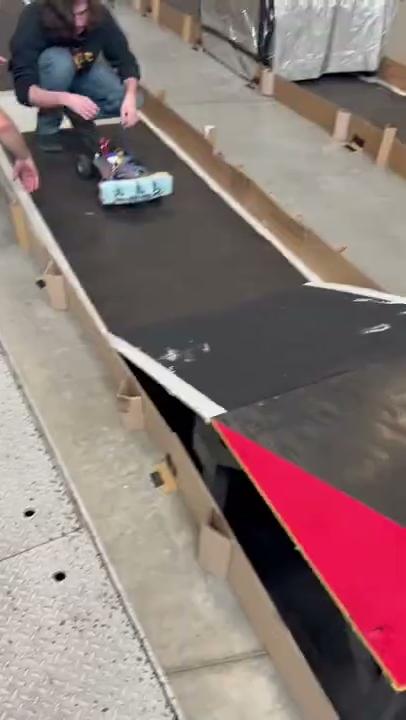 [Speaker Notes: Demo, Talk through turning and ramp algorithm]
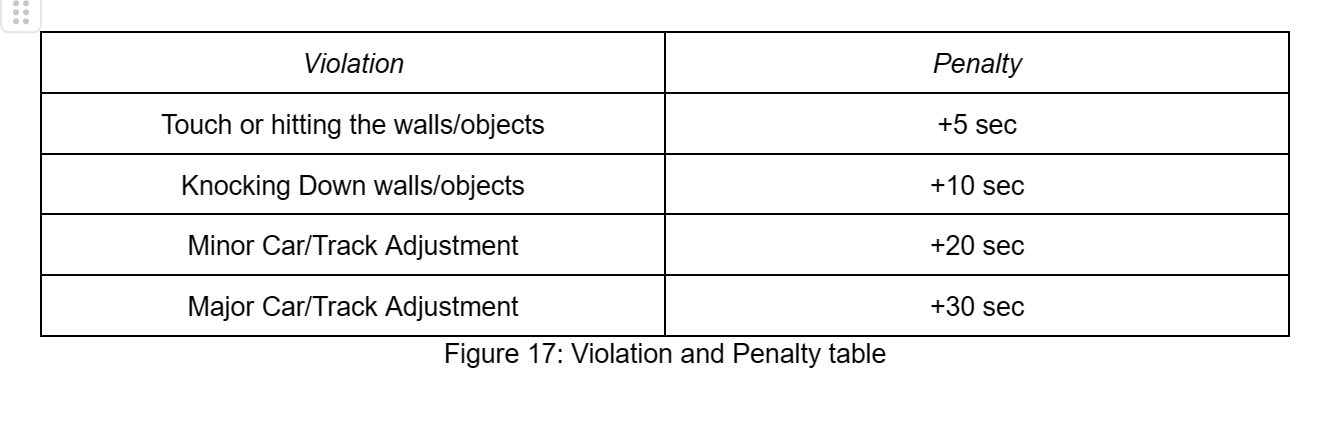 Race Results
Our “Opponent”
Smaller/Cheaper Car
Semi-Autonomous not Fully
Uses one lidar sensor
We did 3 “Official” race laps
Time trial style
Took each team’s best run
Time Penalties for Mistakes/Corrections
Who won?
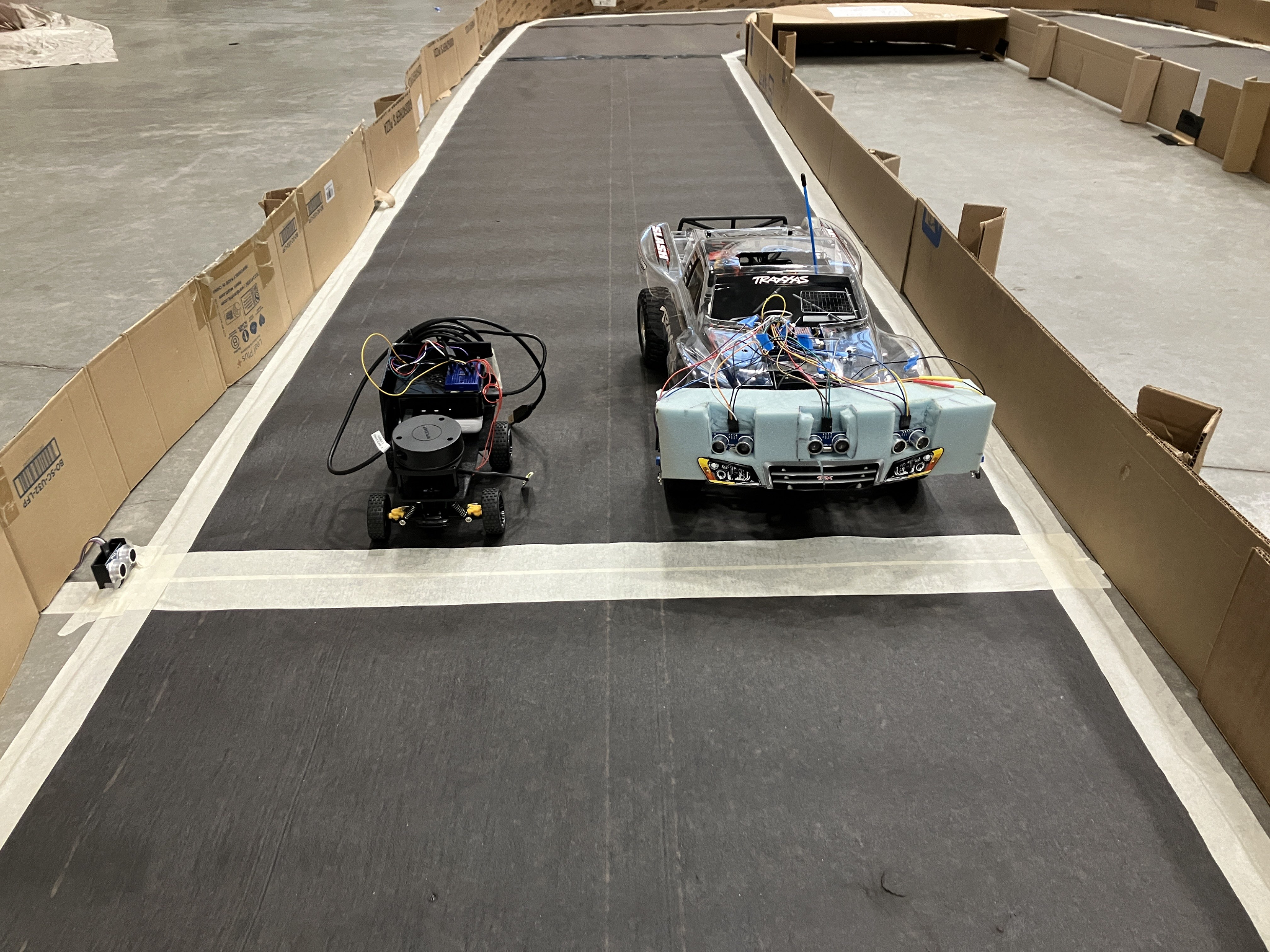 [Speaker Notes: Aaron]
Conclusion
Gained an understanding of basic autonomous vehicle design and implementation
Designed and coded an algorithm to drive around the given track
Managed working in a team with conflicting schedules and coordinating with other teams
What would do differently if possible?
[Speaker Notes: Aaron
Diff if possible(Wifi Arduino, Clarity in track design, Bigger Budget)]
Any Questions?